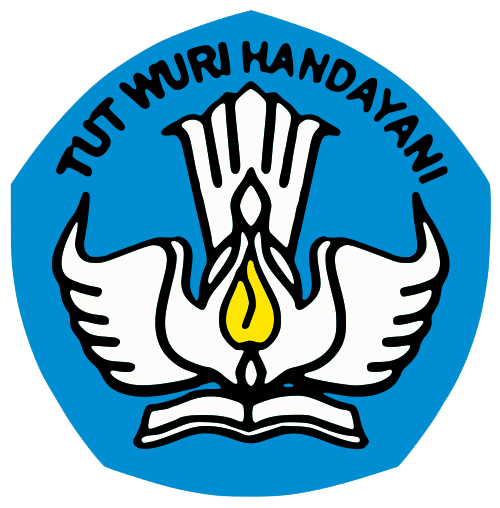 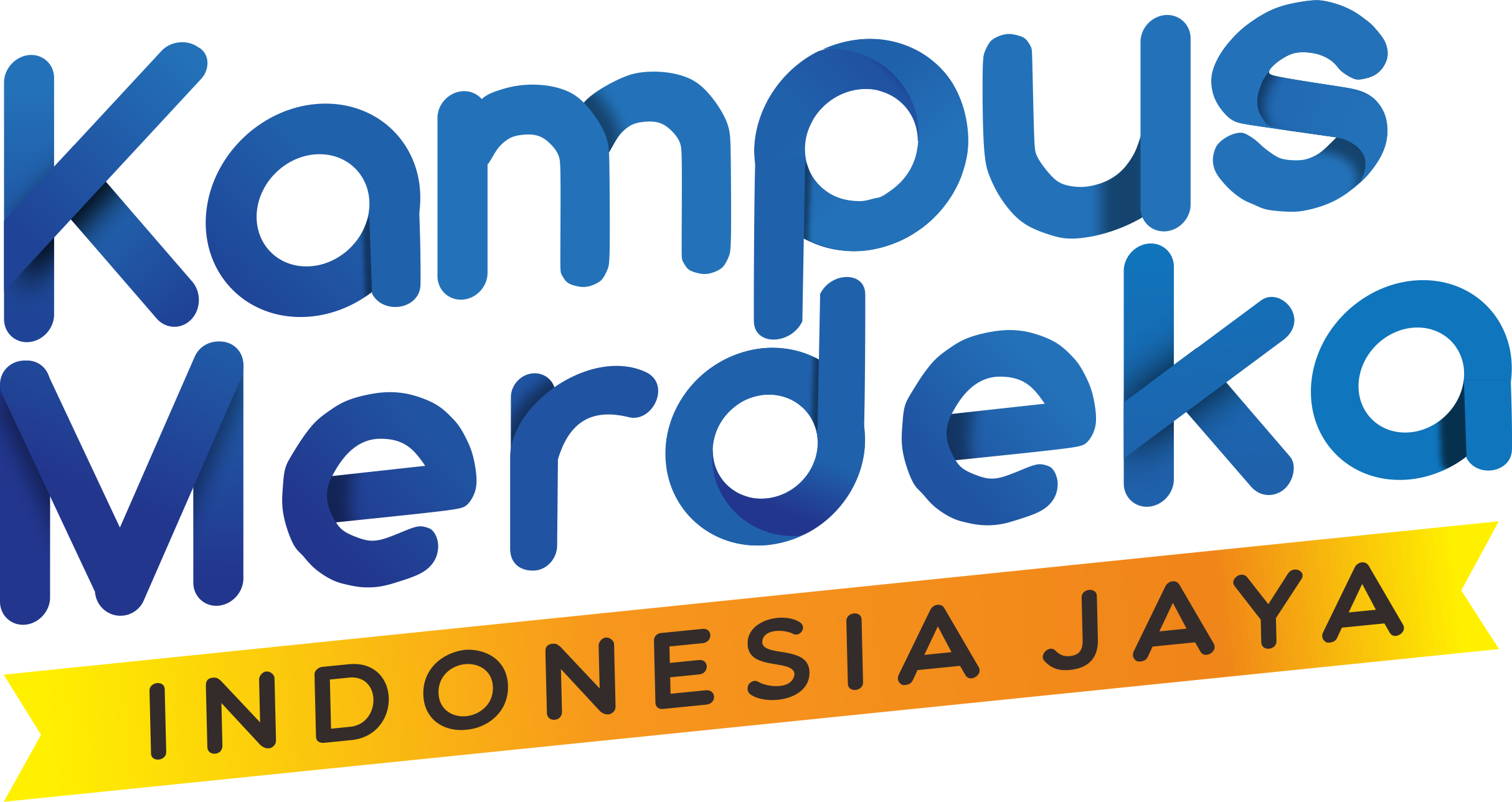 Pertemuan 2
Dataset
Dosen: Nelci Dessy Rumlaklak, S.Kom, M.Kom
Pembelajaran Daring Kolaboratif 2024ITG dan Undana
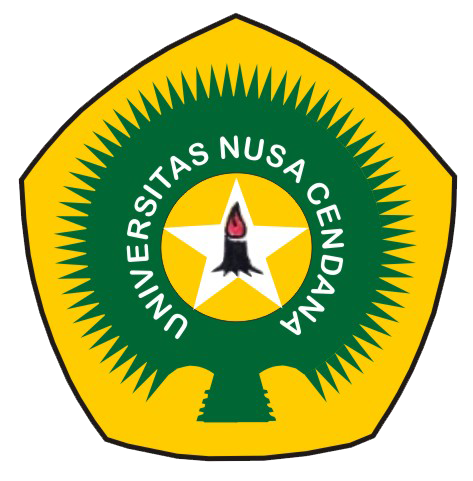 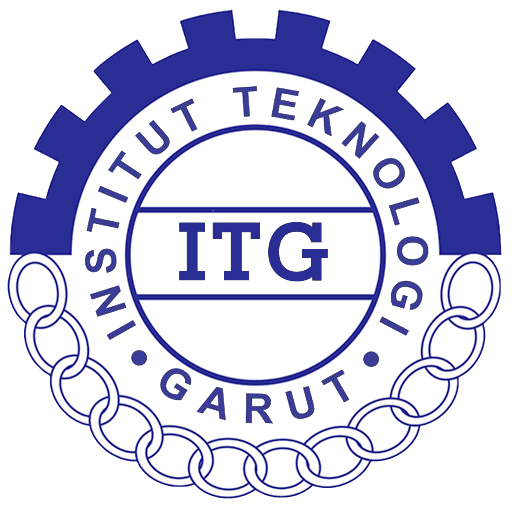 Kemampuan akhir yang diharapkan:
Mahasiswa mampu menjelaskan 
definisi data set, jenis-jenis atribut, dan jenis-jenis data set
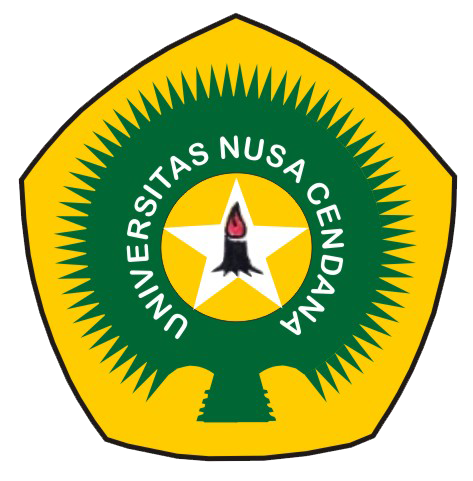 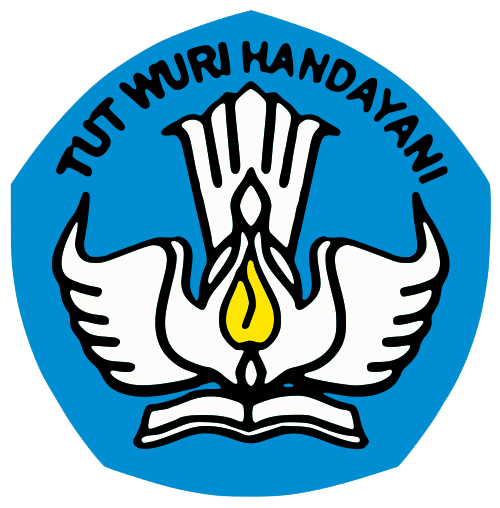 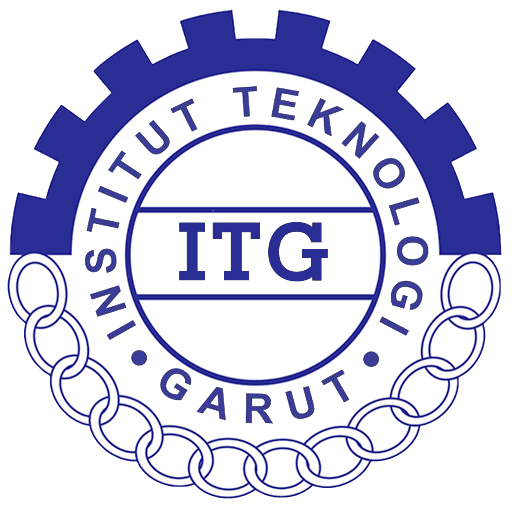 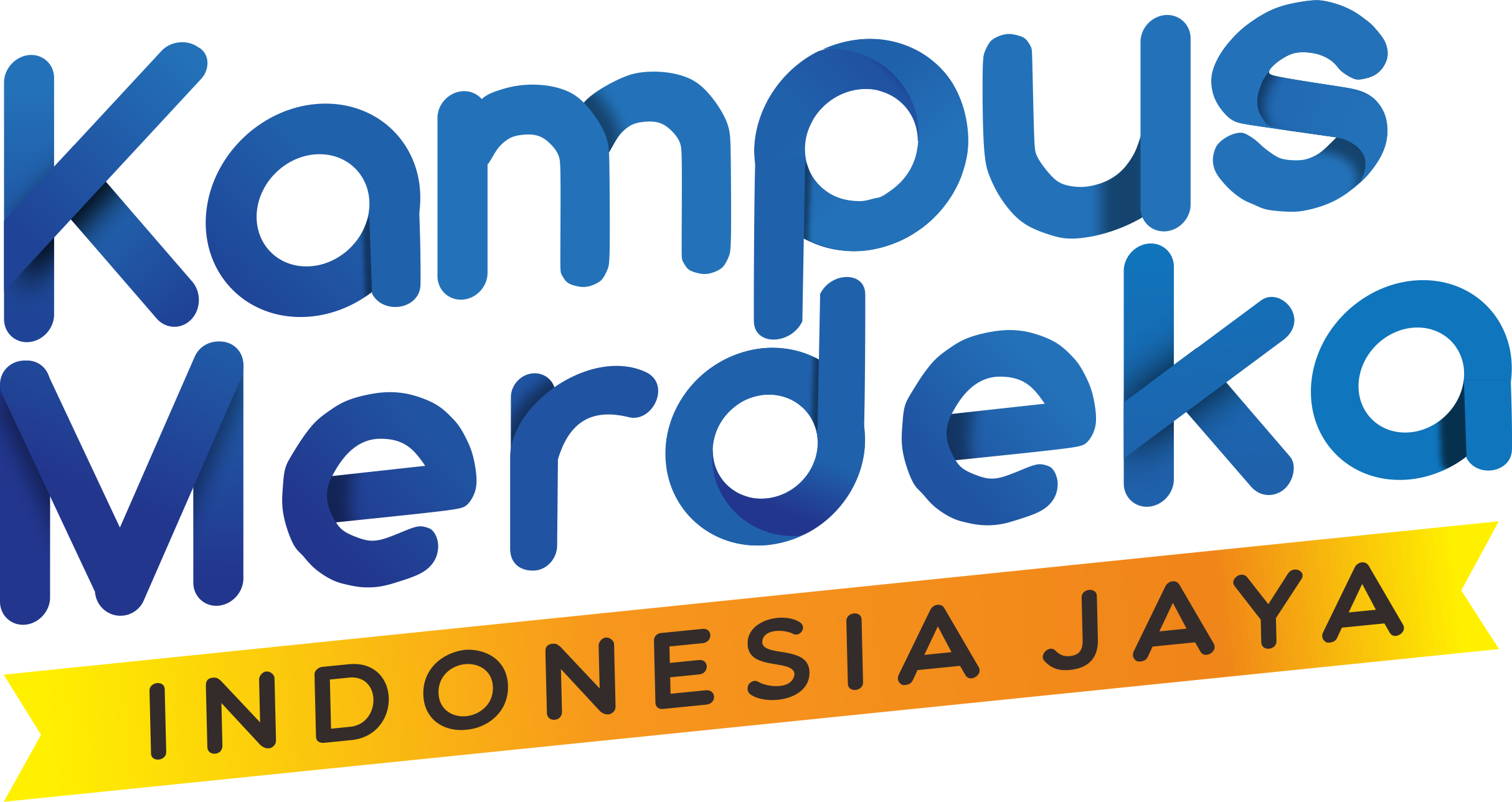 Definisi dataset
Dataset dapat digambarkan sebagai sebuah tabel yang berisi data terstruktur. Tabel ini terdiri dari baris dan kolom yang masing-masing menggambarkan observasi (instance) dan variabel (feature atau atribut). Contoh sederhana dari sebuah dataset nilai mahasiswa:
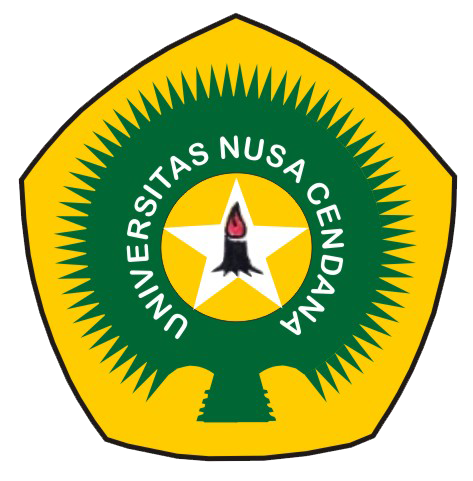 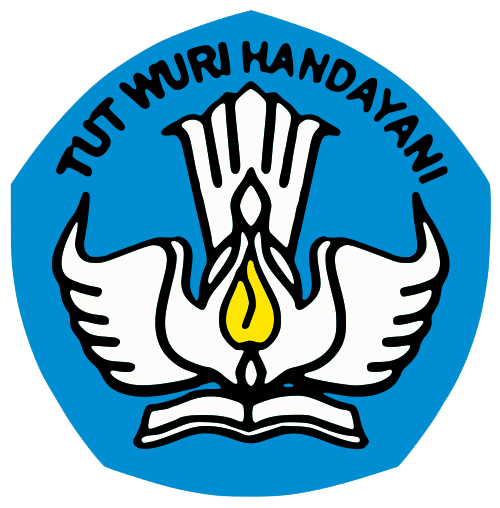 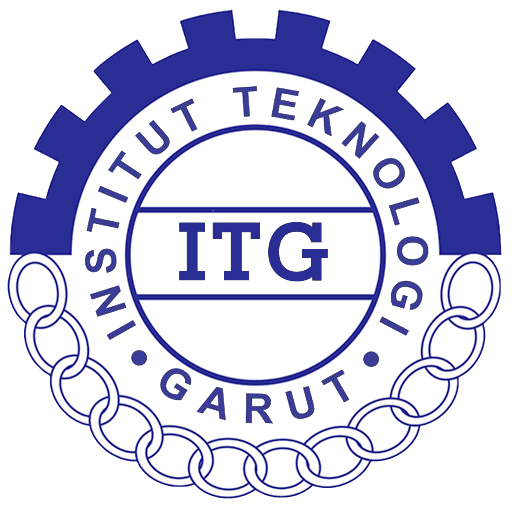 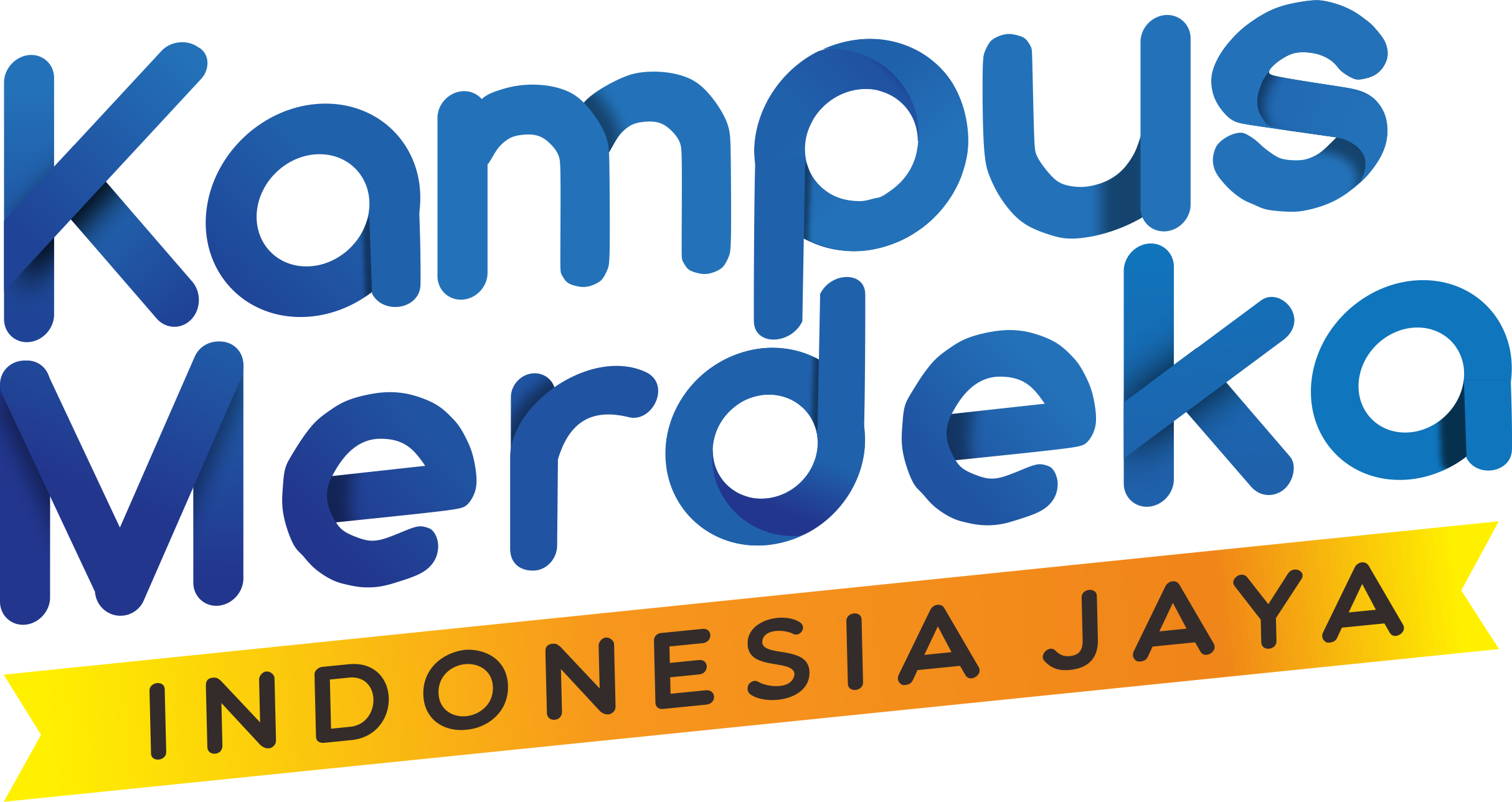 Elemen dataset
Atribut
Objek
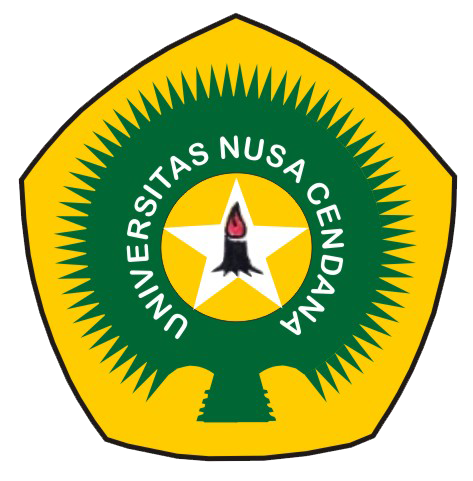 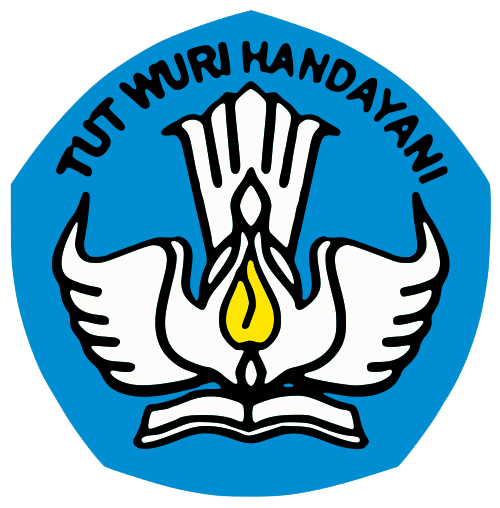 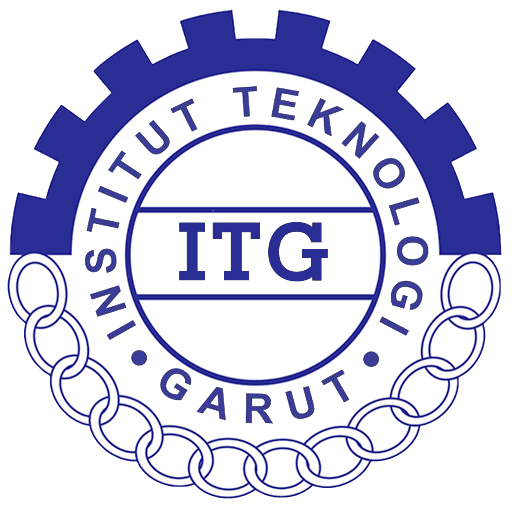 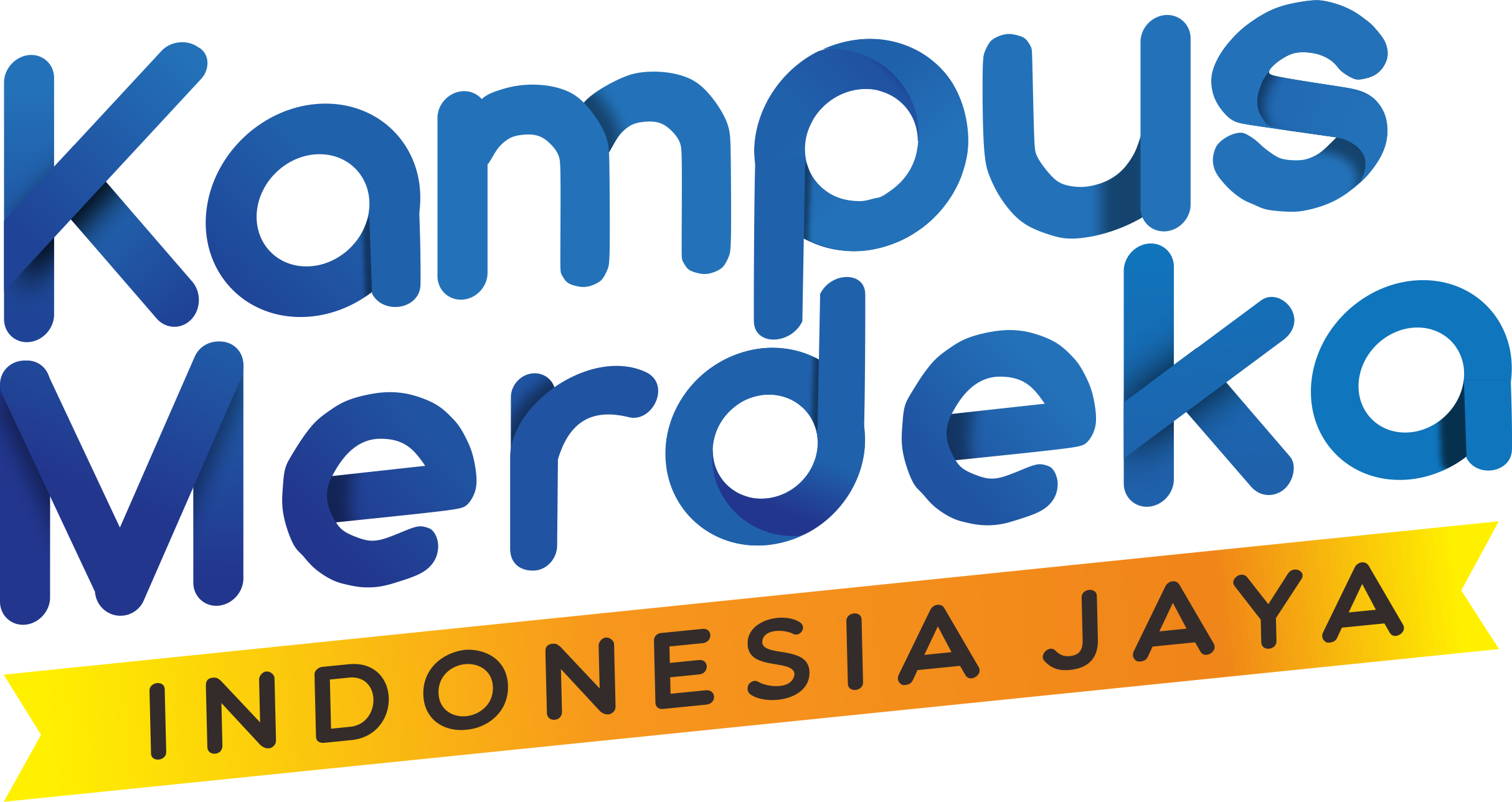 Jenis Atribut
Nominal
	Contoh: Nomor ID, warna mata, kode pos
Ordinal
Contoh: peringkat (misalnya, rasa keripik kentang dalam skala 1-10), nilai, tinggi badan {tinggi, sedang, pendek}
Interval
Contoh: tanggal kalender, suhu dalam Celcius atau Fahrenheit.
Rasio
Contoh: suhu dalam Kelvin, panjang, hitungan, waktu yang telah berlalu (misalnya, waktu untuk berlari dalam perlombaan)
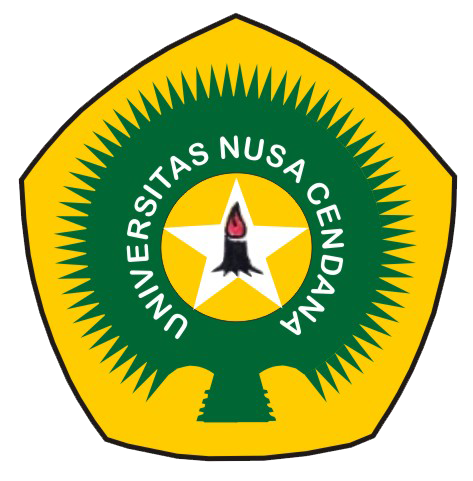 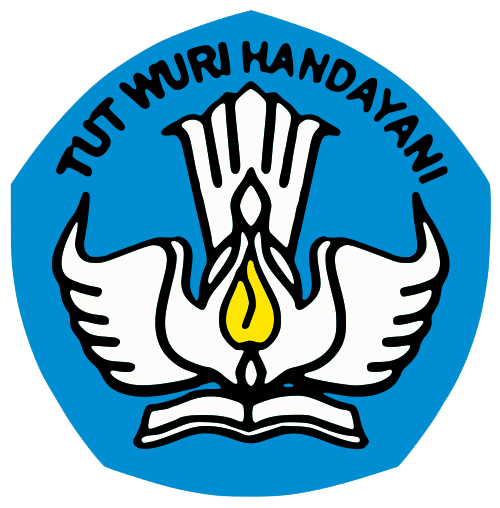 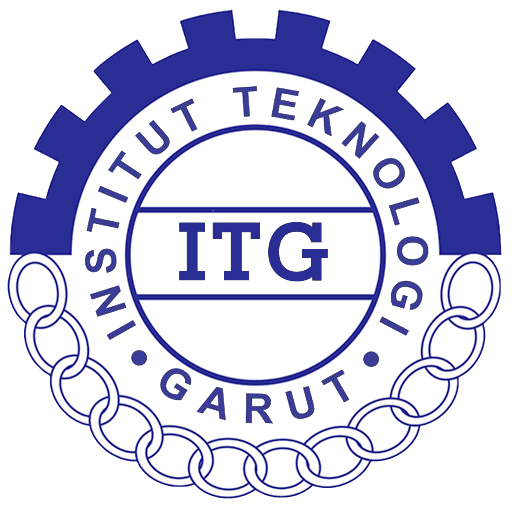 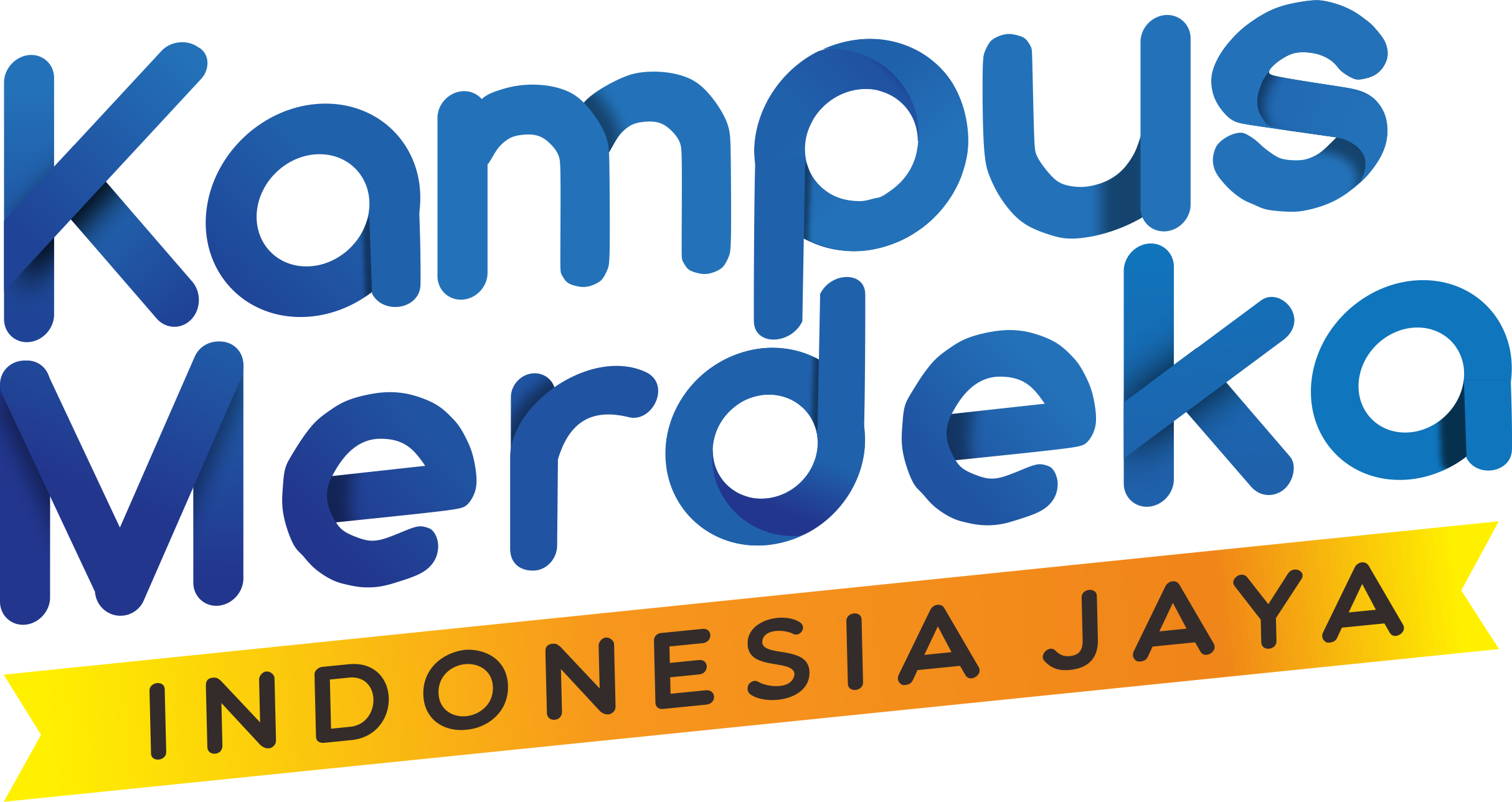 Kategori Atribut
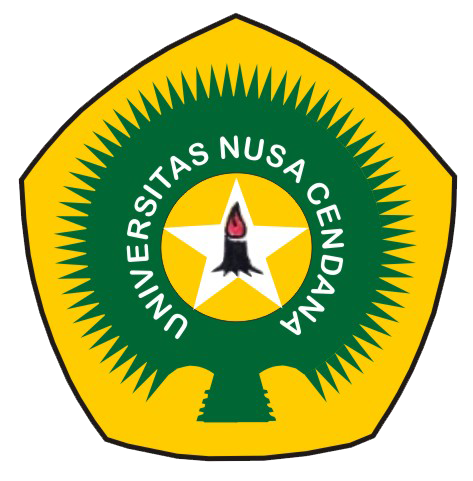 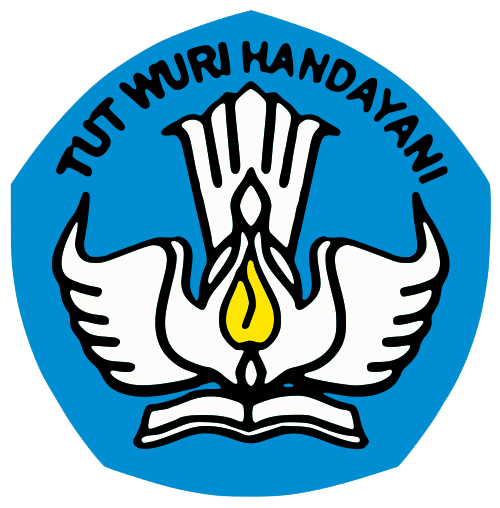 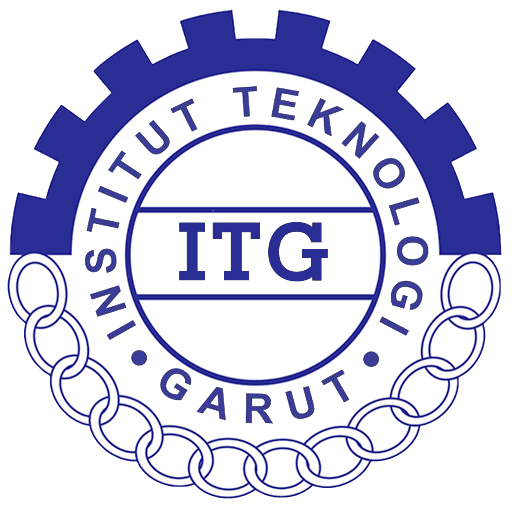 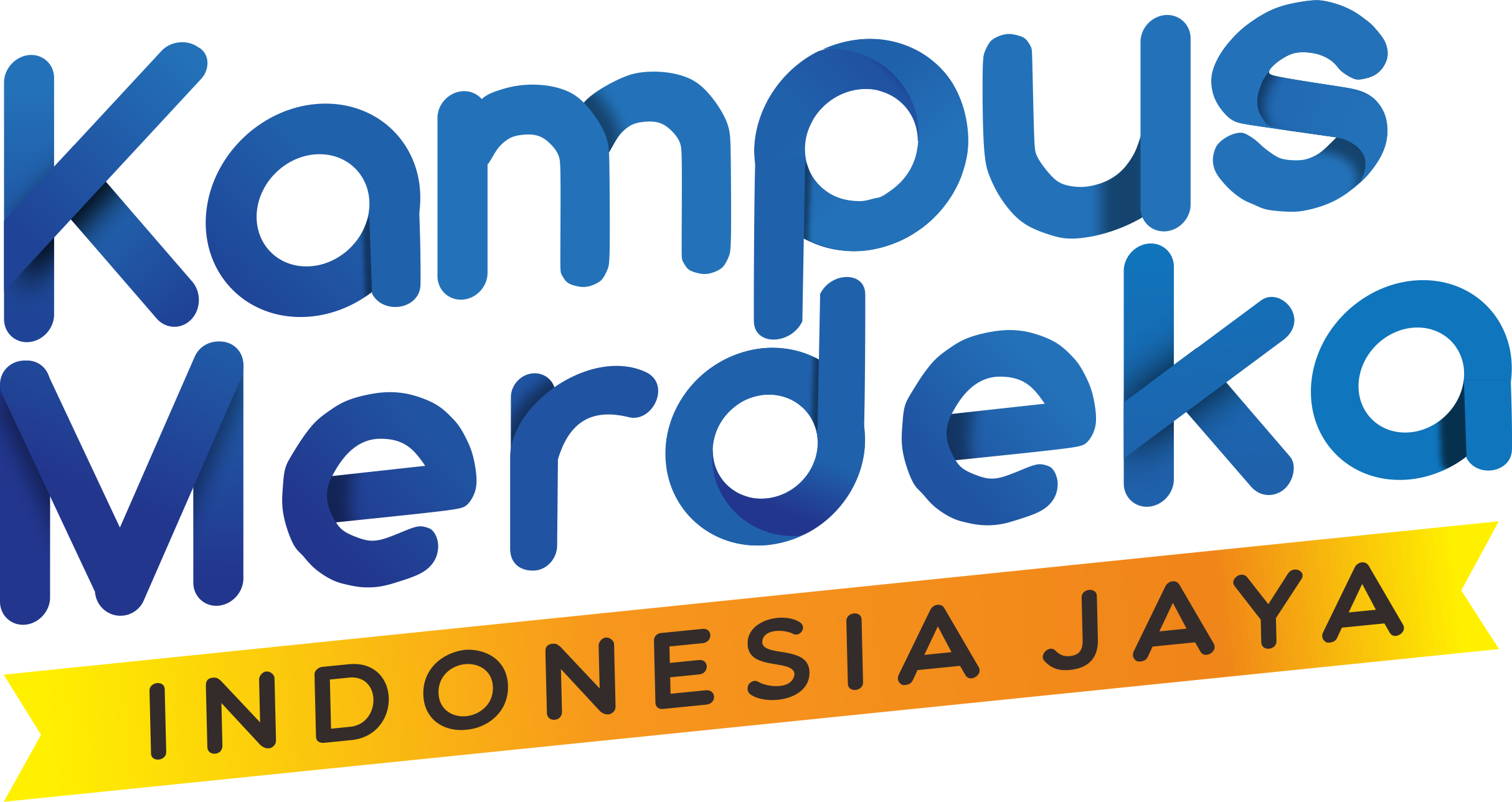 Atribut Diskrit dan Berkelanjutan
Atribut Diskrit
Hanya memiliki serangkaian nilai yang terbatas atau tak terbatas
Contoh: kode pos, jumlah, atau kumpulan kata dalam kumpulan dokumen 
Sering direpresentasikan sebagai variabel integer.   
Catatan: atribut biner adalah kasus khusus dari atribut diskrit 

Atribut Berkelanjutan 
Memiliki bilangan real sebagai nilai atribut
Contoh: suhu, tinggi badan, atau berat badan.  
Secara praktis, nilai riil hanya dapat diukur dan direpresentasikan menggunakan jumlah digit yang terbatas.
Atribut kontinu biasanya direpresentasikan sebagai variabel floating-point.
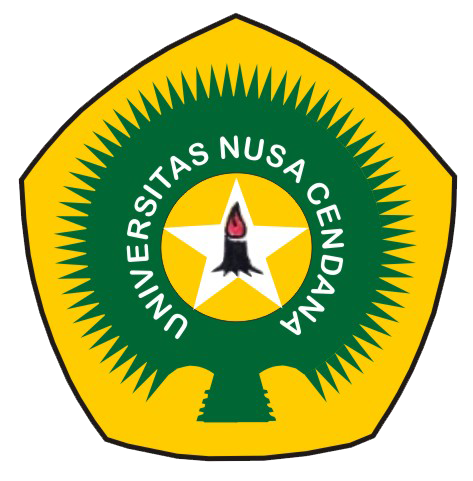 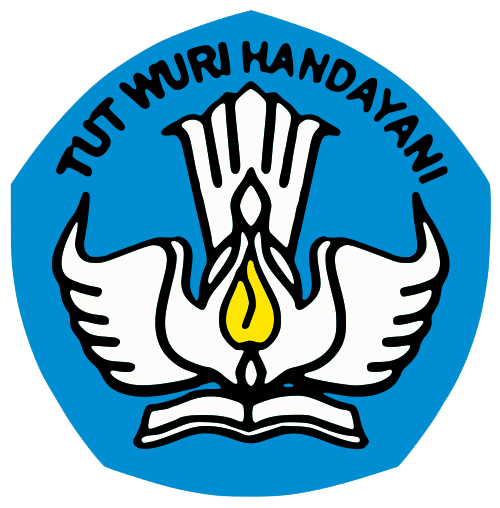 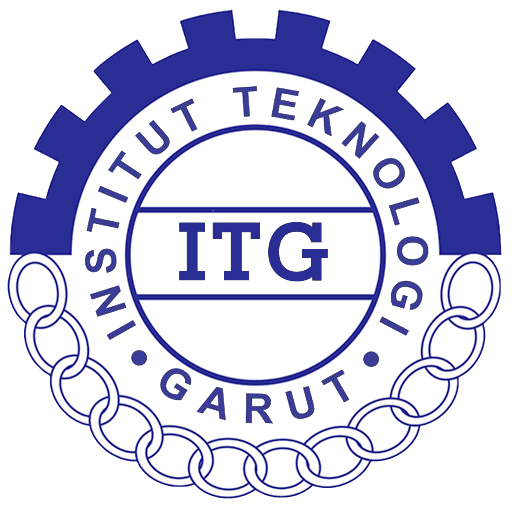 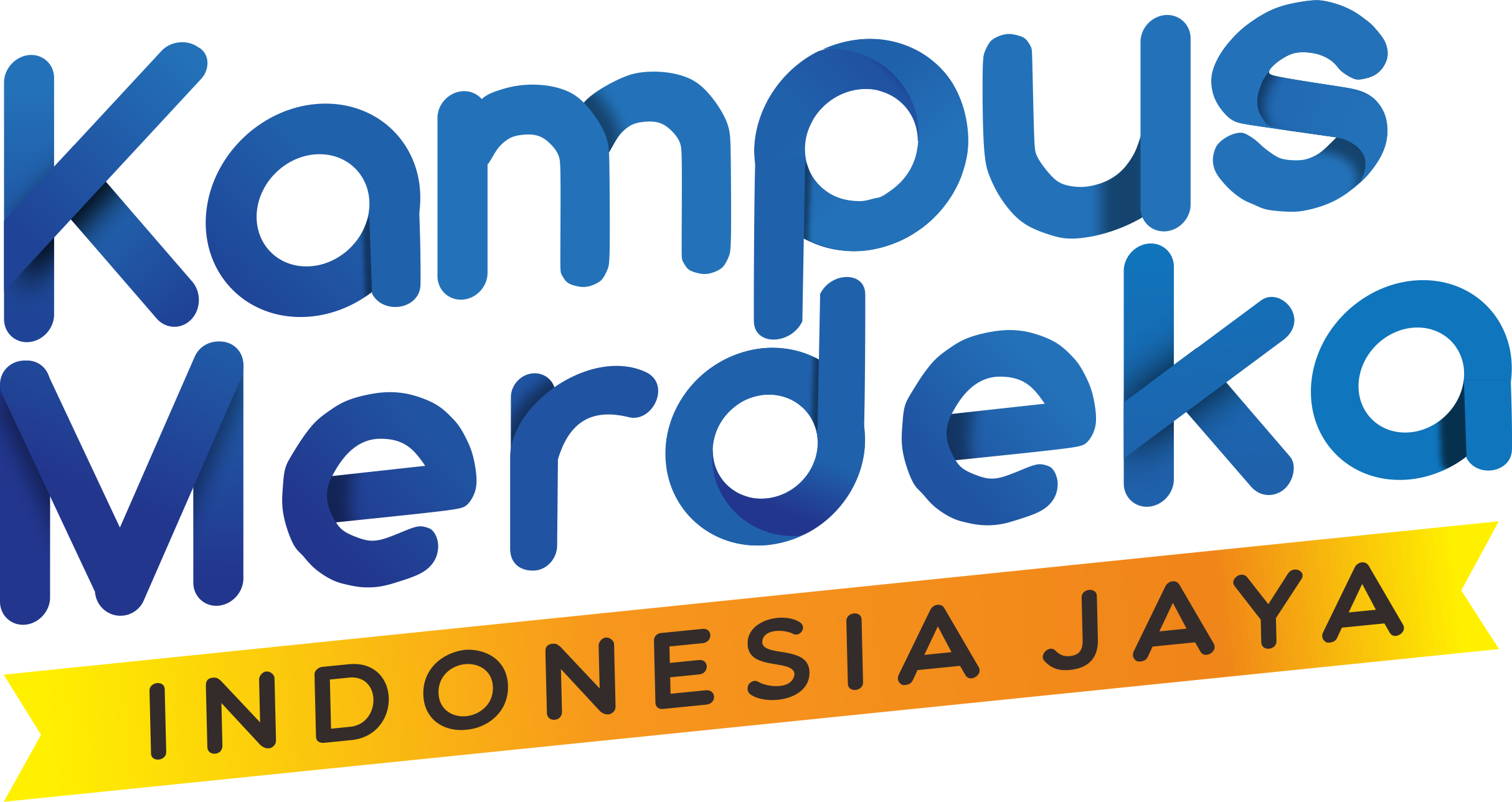 Persiapan Dataset
1. Pengumpulan Data

Sumber Data: Identifikasi dan kumpulkan data dari sumber yang relevan seperti database, file, atau API.
Integrasi Data: Gabungkan data dari berbagai sumber jika diperlukan.
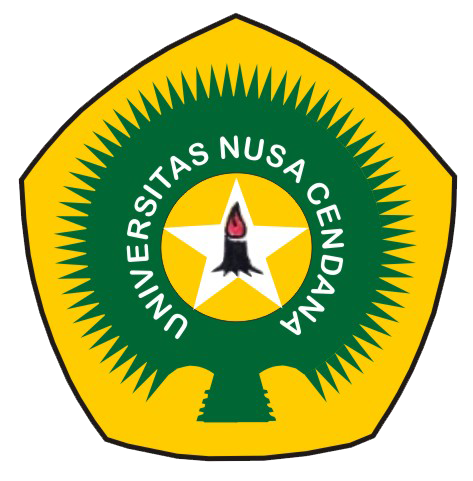 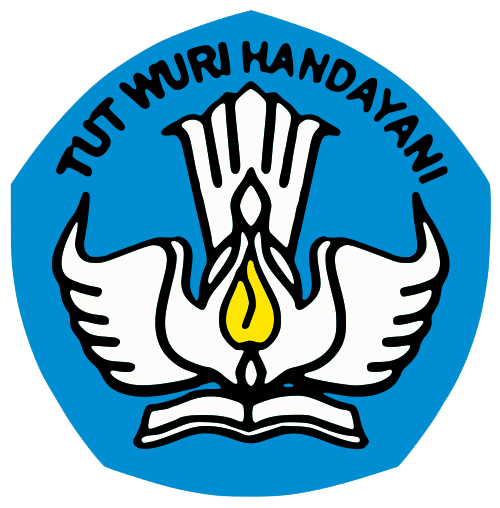 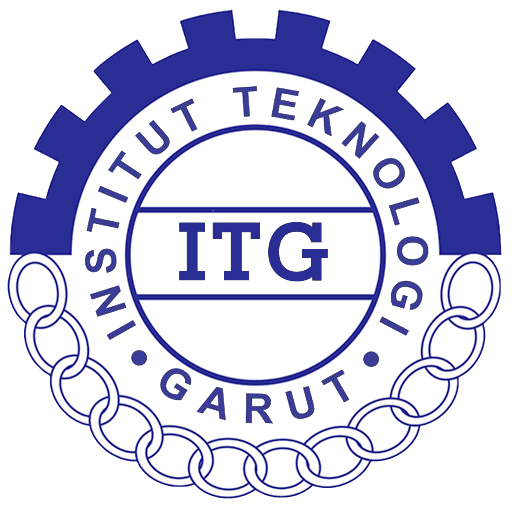 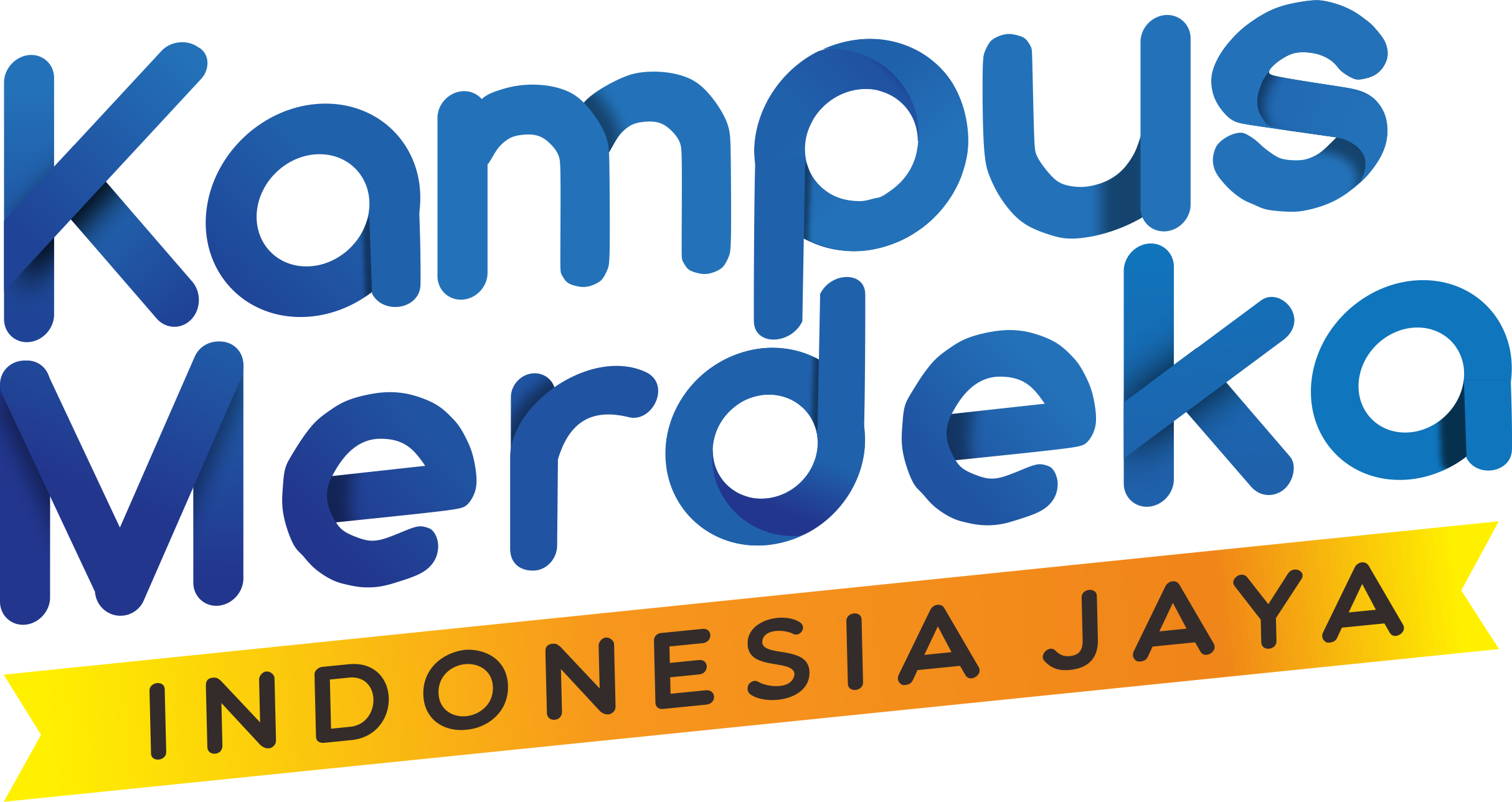 Persiapan Dataset
2. Pembersihan Data
Penghapusan Duplikat: Hapus entri data yang duplikat.

Penanganan Nilai Hilang: Tangani nilai yang hilang dengan mengisi nilai default atau menggunakan teknik imputasi.

Koreksi Kesalahan: Perbaiki kesalahan data seperti kesalahan ketik atau data yang tidak konsisten.
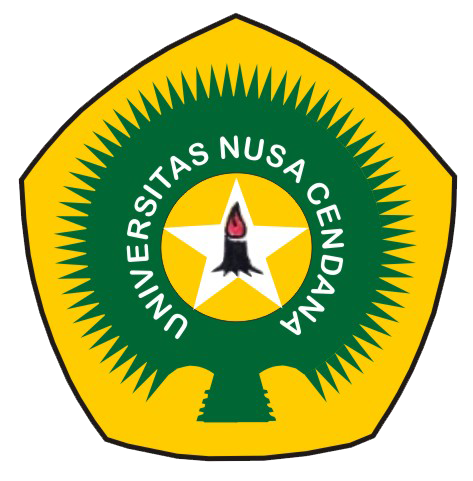 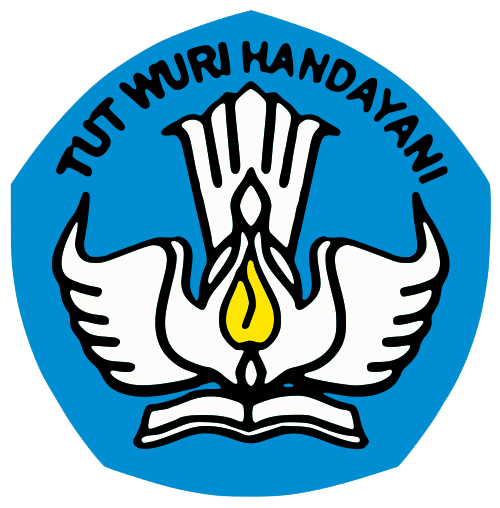 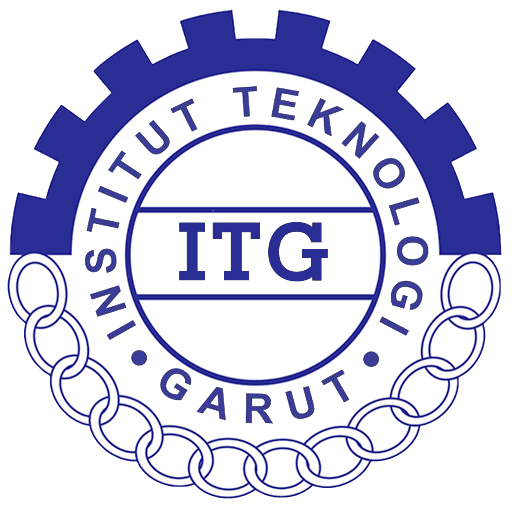 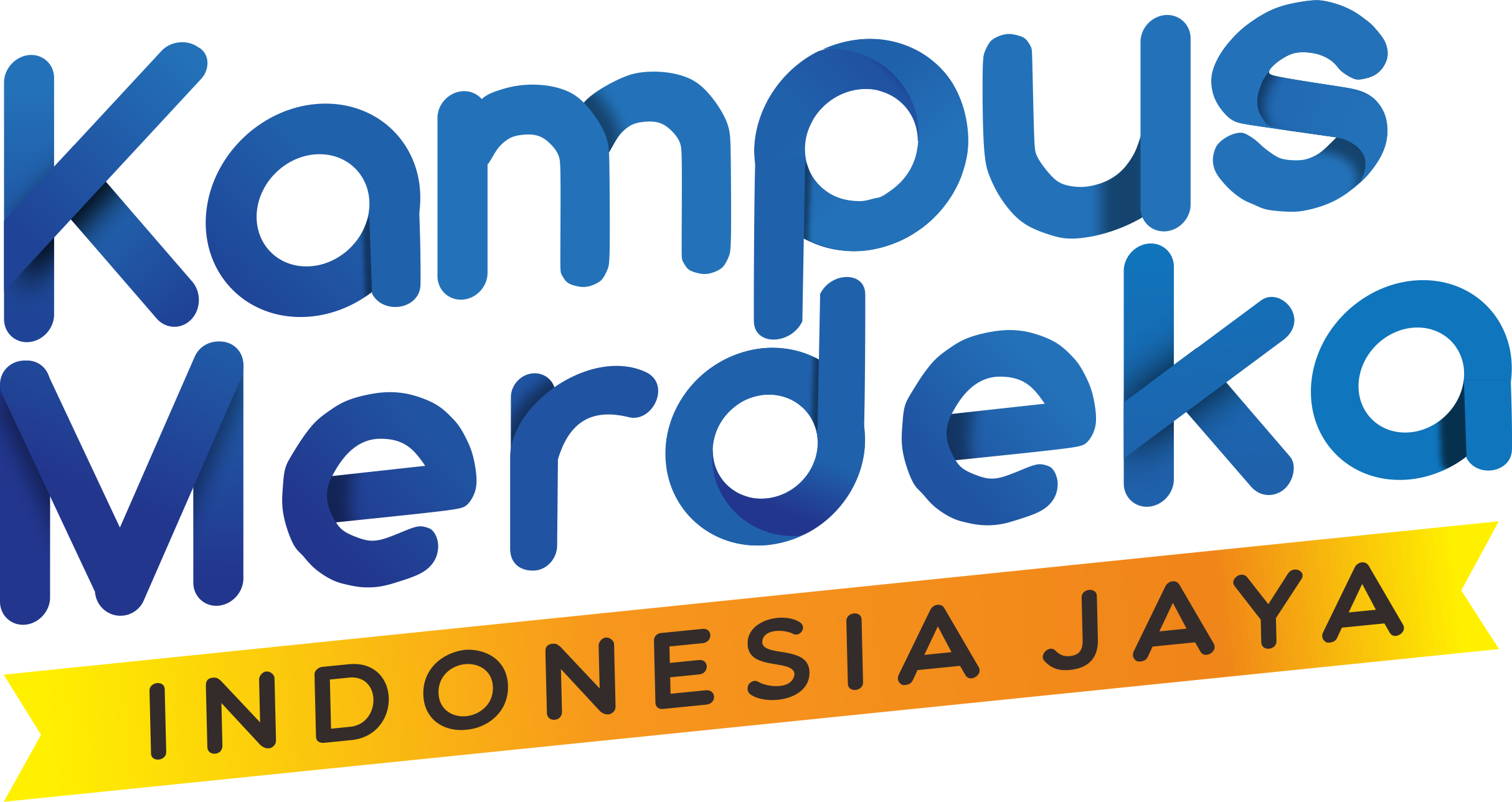 Persiapan Dataset
3. Transformasi Data
Normalisasi: Sesuaikan skala data untuk memastikan konsistensi.
Encoding: Konversi data kategorikal menjadi format numerik jika diperlukan.
Penggabungan Fitur: Kombinasikan fitur atau kolom yang relevan untuk analisis yang lebih mendalam.
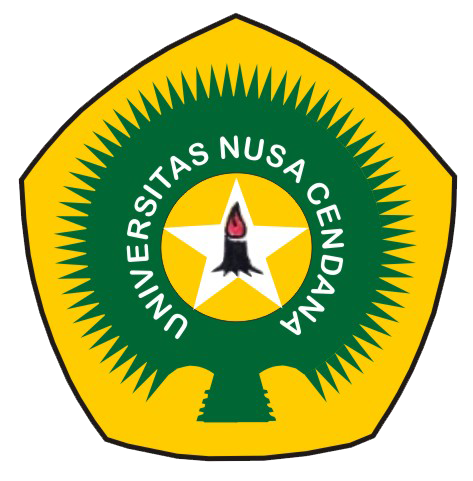 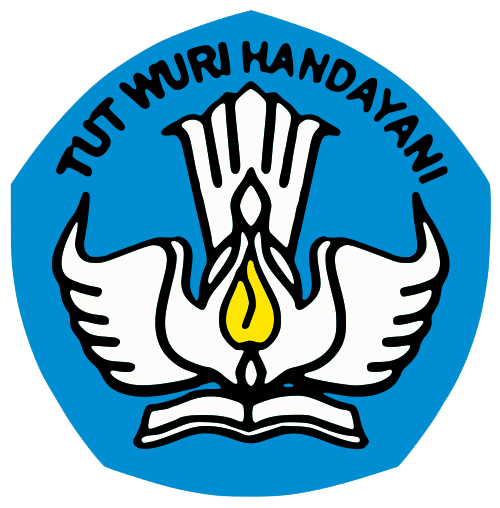 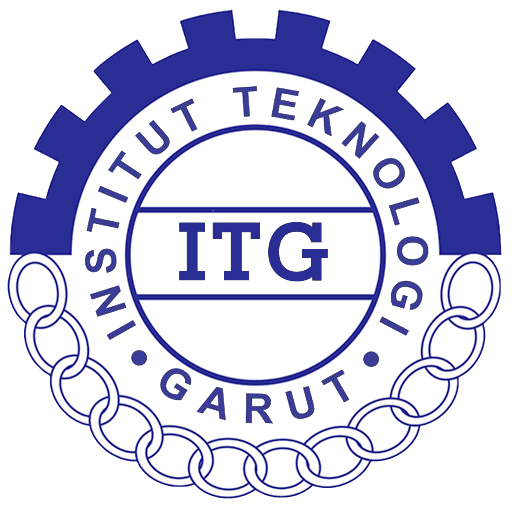 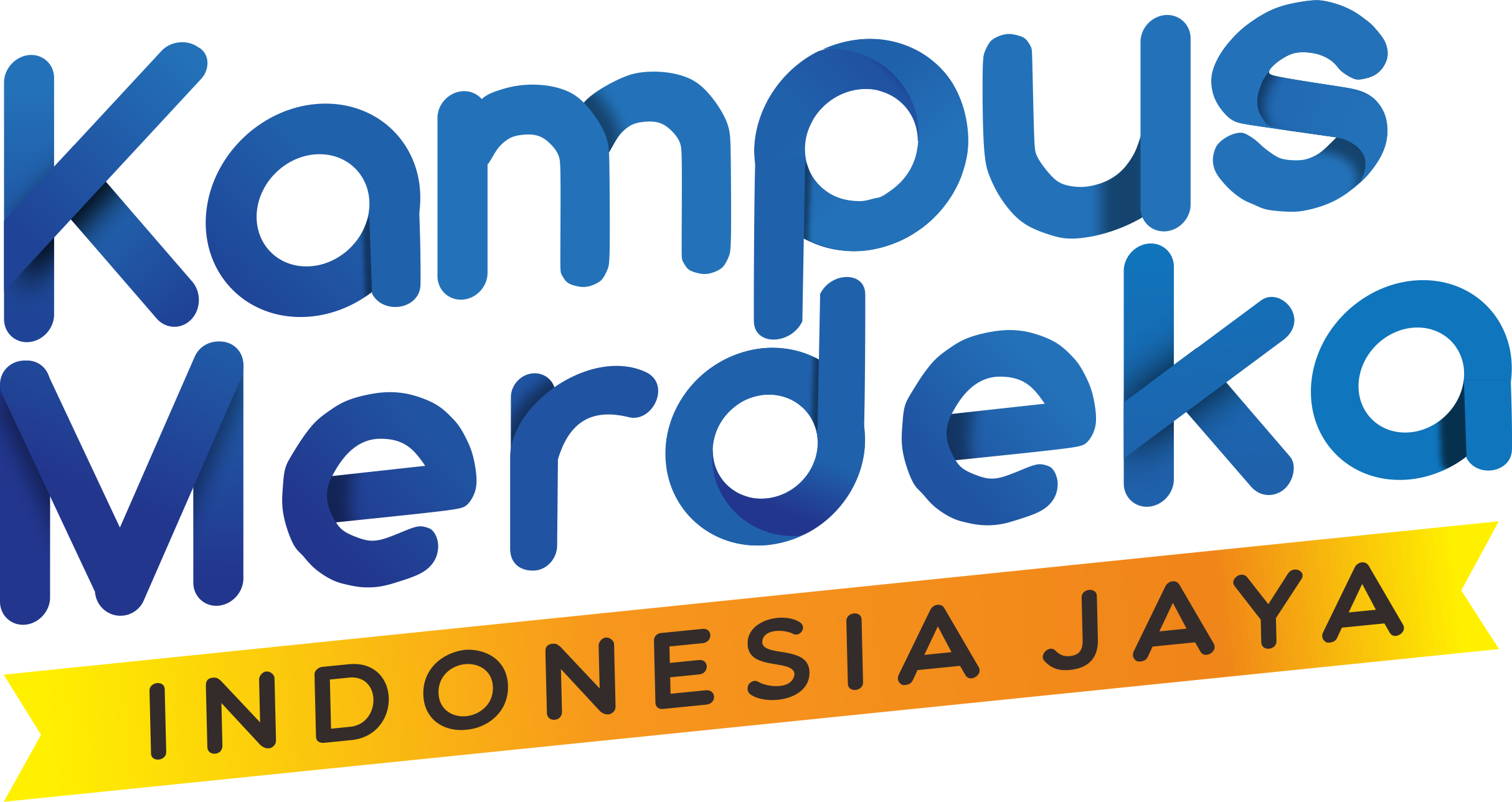 Persiapan Dataset
4. Pembagian Data
Pelatihan dan Pengujian: Pisahkan data menjadi set pelatihan dan set pengujian untuk evaluasi model.

Cross-Validation: Gunakan teknik validasi silang untuk memastikan keandalan model.
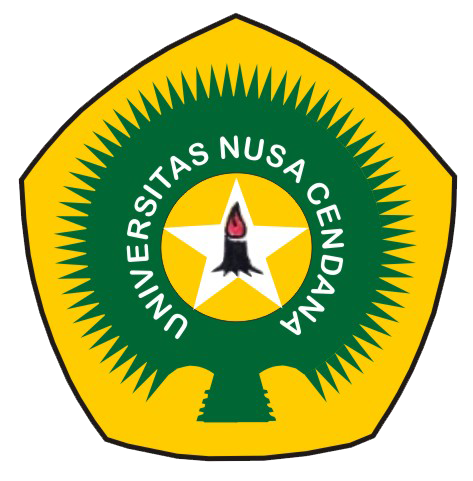 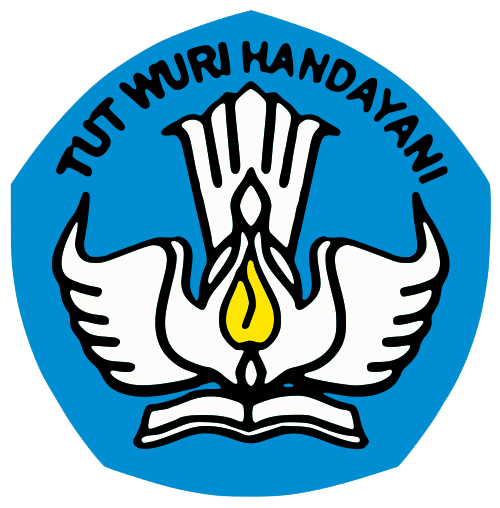 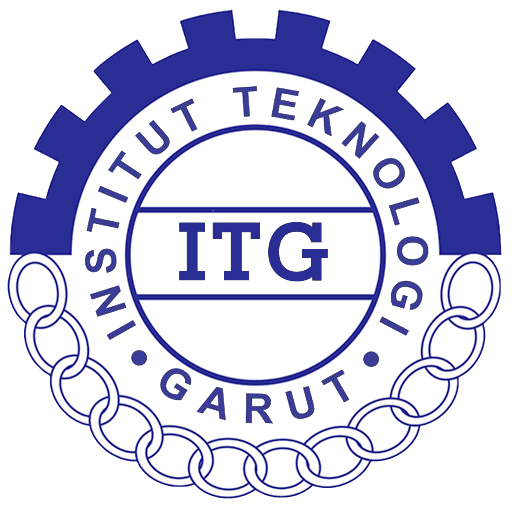 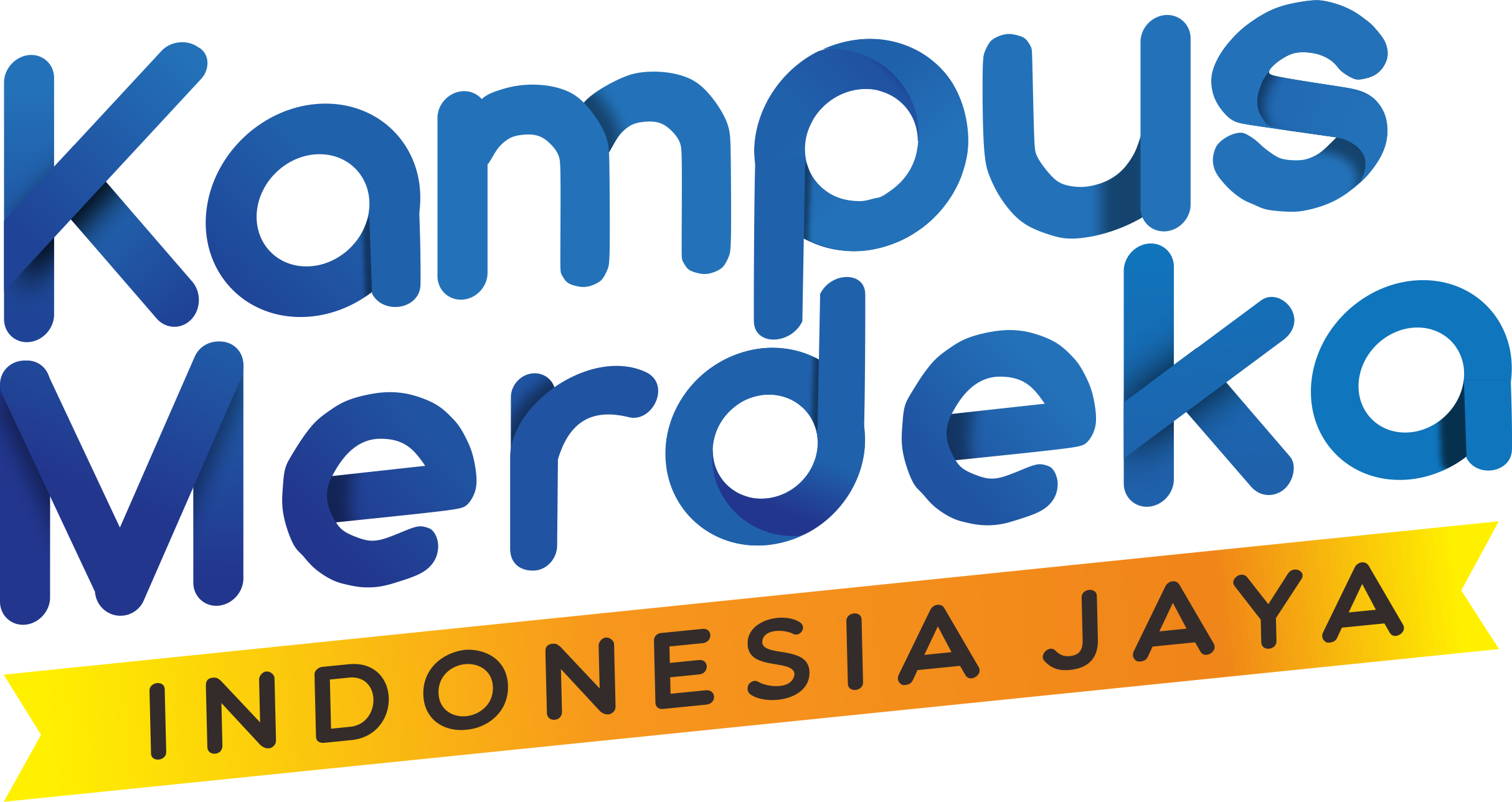 Persiapan Dataset
5. Analisis dan Visualisasi
Eksplorasi Data: Gunakan teknik eksplorasi data untuk memahami pola dan hubungan dalam data.

Visualisasi: Buat grafik dan visualisasi untuk menggambarkan data dan hasil analisis.
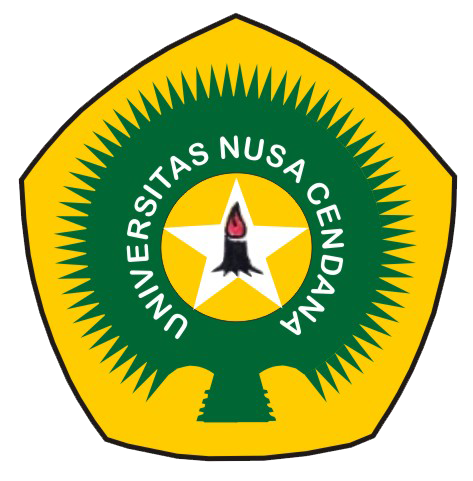 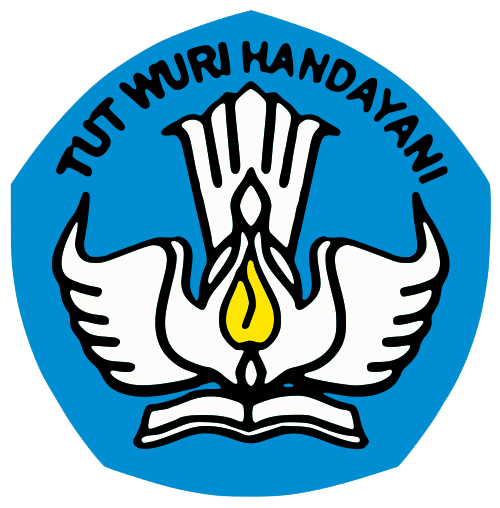 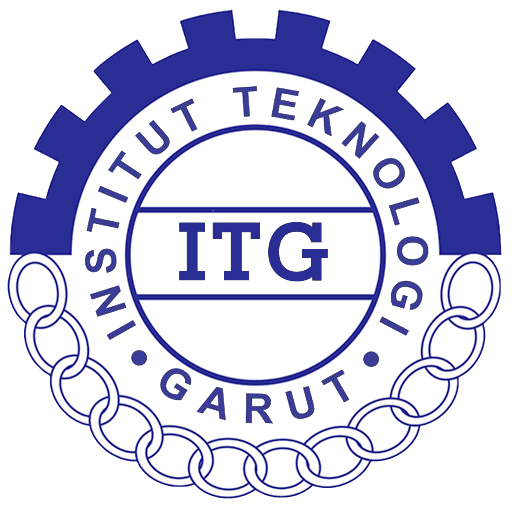 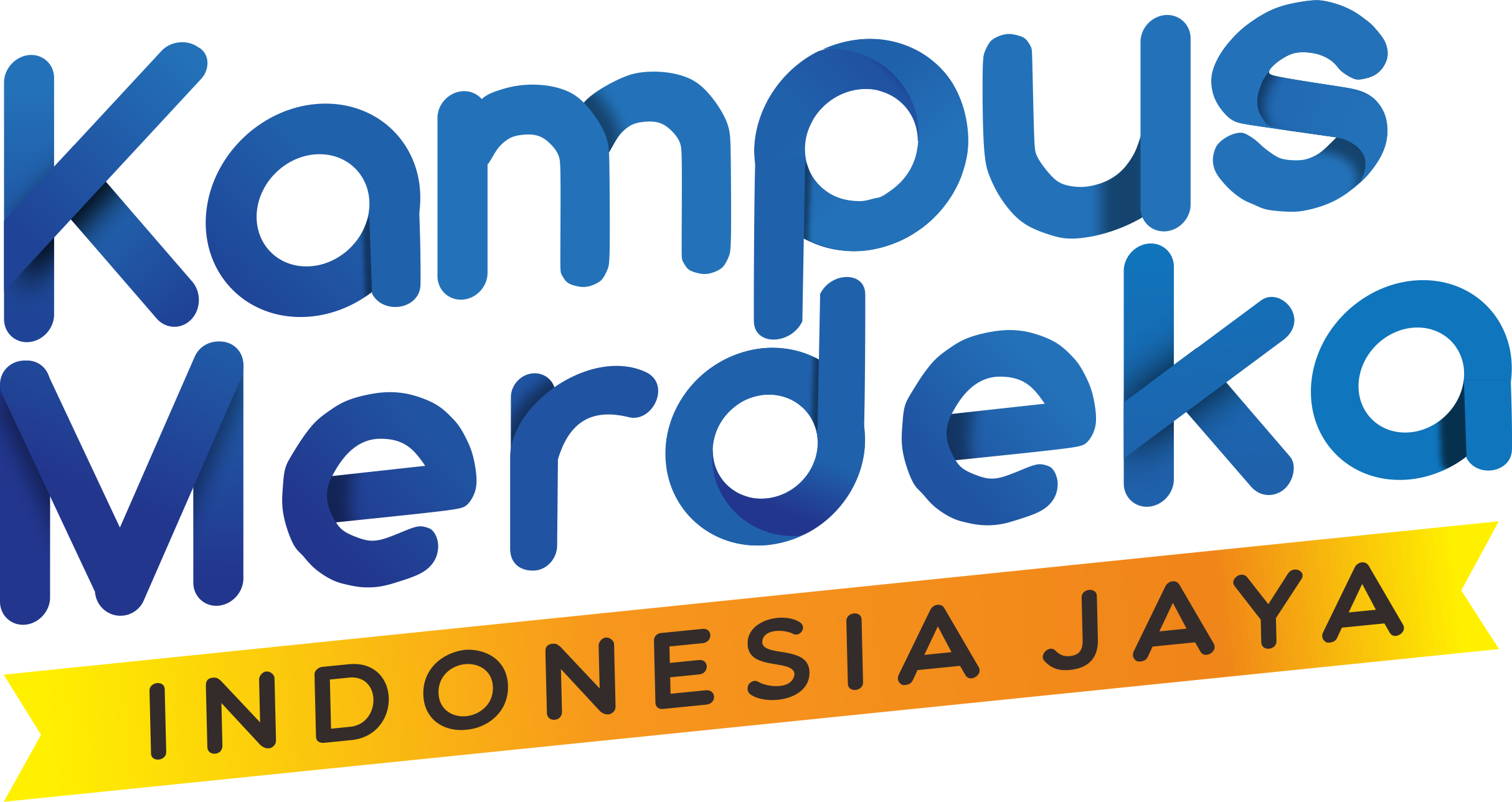 Contoh Dataset
Adult Income Dataset
Deskripsi: Dataset ini berisi data demografis dari individu dan digunakan untuk memprediksi apakah pendapatan tahunan mereka lebih dari $50,000. Dataset ini sering digunakan untuk analisis klasifikasi.
Sumber: UCI Machine Learning Repository
Fitur:
Age: Usia
Workclass: Kelas pekerjaan
fnlwgt: Bobot akhir
Education: Pendidikan
Education-num: Jumlah tahun pendidikan
Marital-status: Status pernikahan
Occupation: Pekerjaan
Relationship: Hubungan
Race: Ras
Sex: Jenis kelamin
Hours-per-week: Jam kerja per minggu
Native-country: Negara asal
Income: Pendapatan (<=50K atau >50K)
Link: Adult Income Dataset
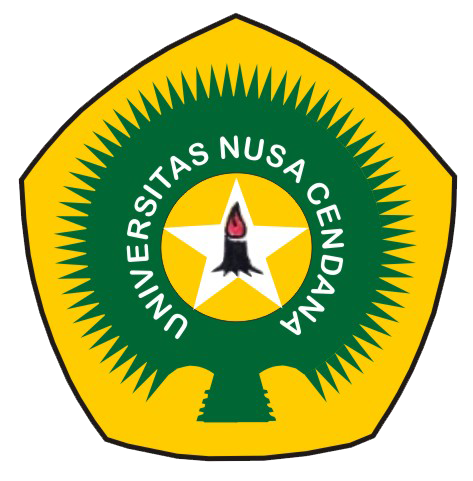 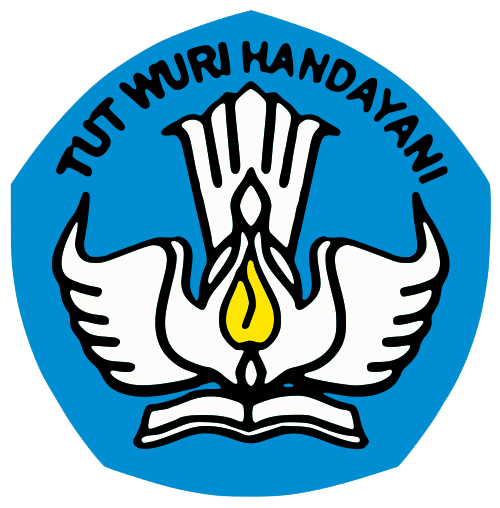 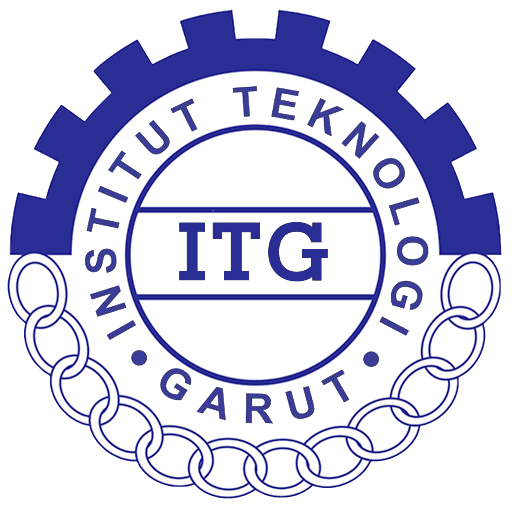 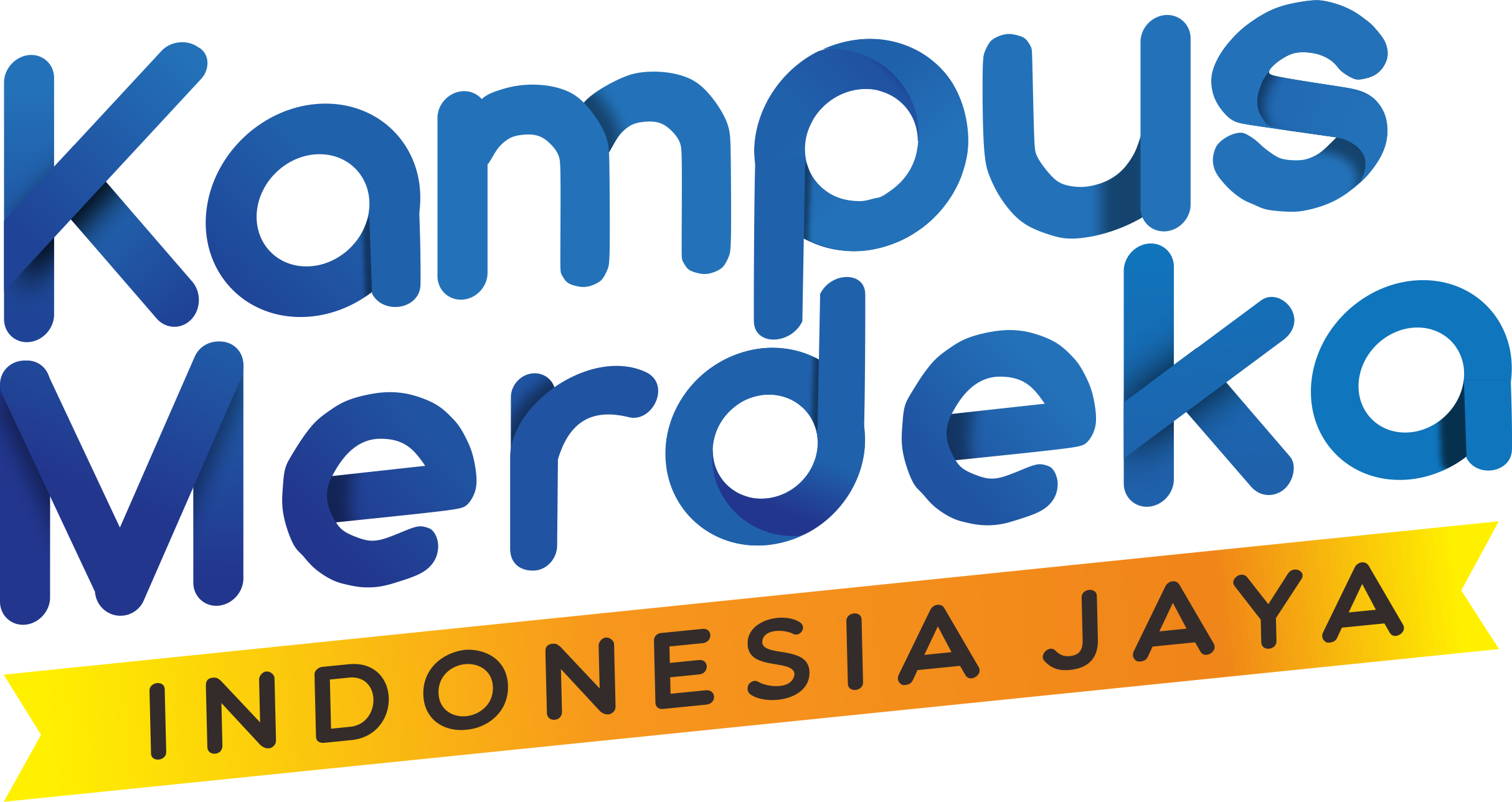 Contoh Dataset
Heart Disease Dataset
Deskripsi: Dataset ini berisi data medis dan demografis pasien untuk memprediksi risiko penyakit jantung.
Sumber: UCI Machine Learning Repository
Fitur:
Age: Usia
Sex: Jenis kelamin
ChestPainType: Jenis nyeri dada
RestingBP: Tekanan darah saat istirahat
Cholesterol: Kadar kolesterol serum
FastingBS: Kadar gula darah puasa
RestingECG: Hasil elektrokardiogram saat istirahat
MaxHR: Detak jantung maksimum
ExerciseAngina: Angina saat berolahraga
Oldpeak: Depresi ST
Slope: Kemiringan segmen ST
CA: Jumlah pembuluh darah utama yang terlihat
Thal: Thalassemia
HeartDisease: Status penyakit jantung
Link: Heart Disease Dataset
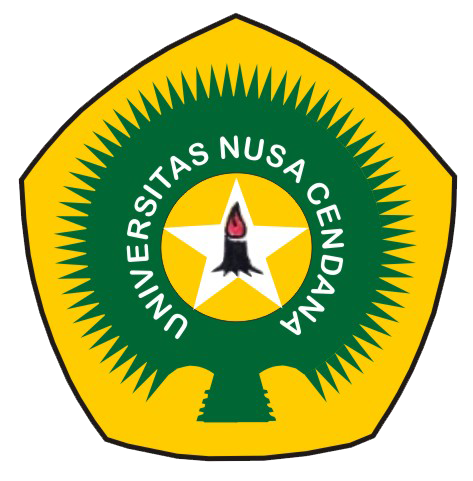 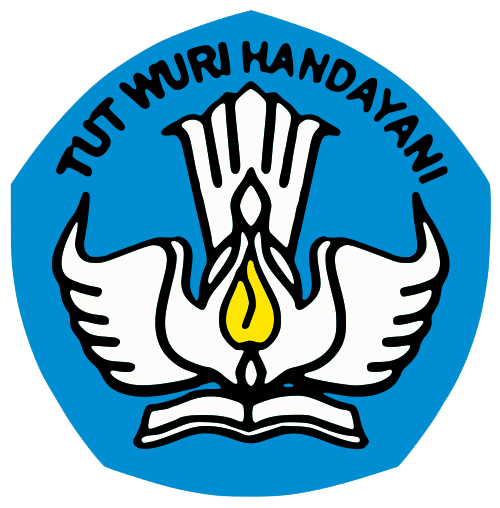 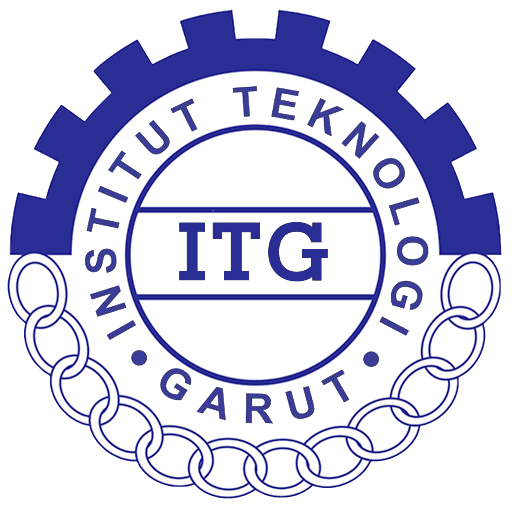 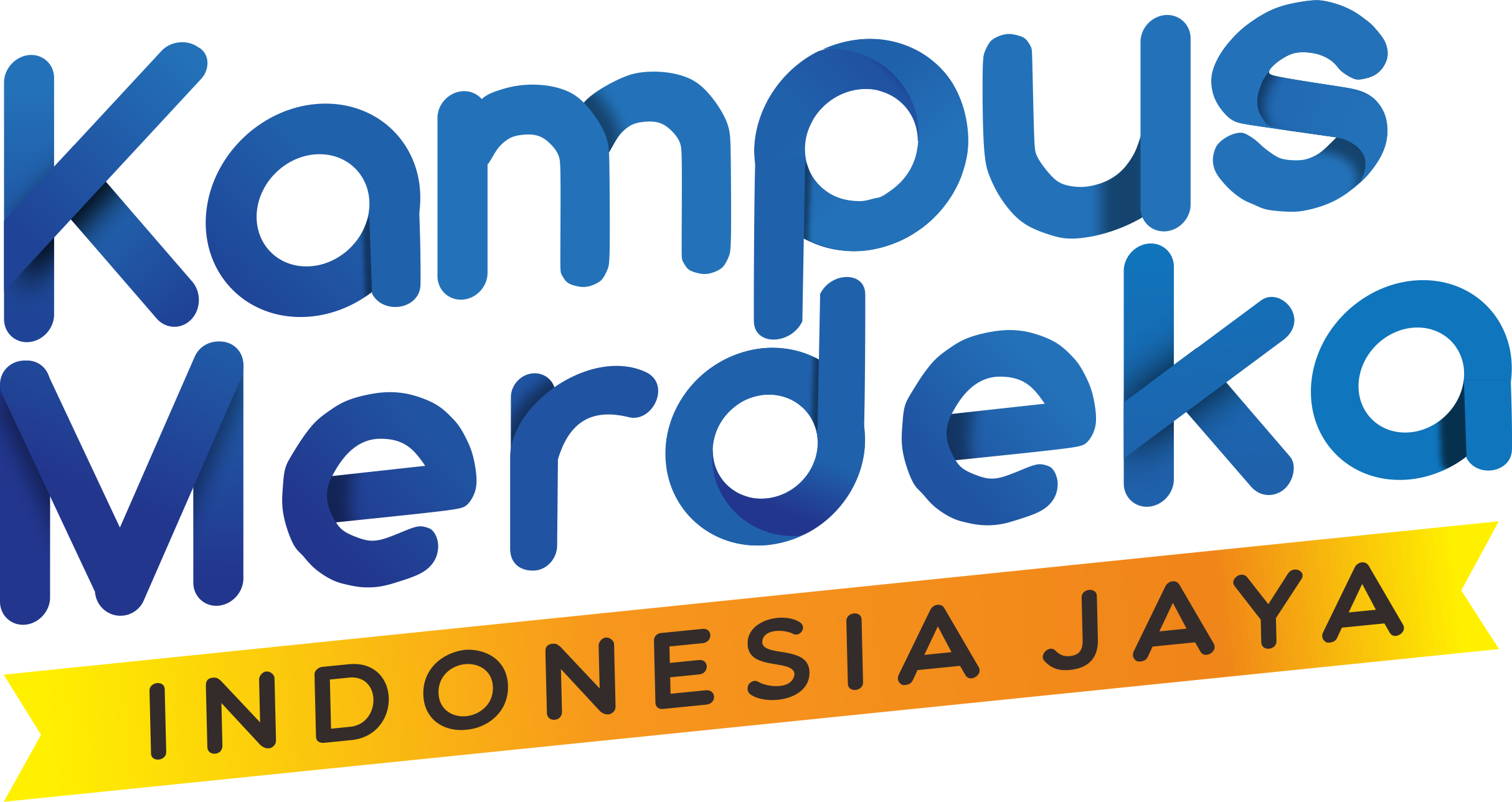 Contoh Dataset
Student Performance Dataset
Deskripsi: Dataset ini berisi data tentang kinerja siswa, termasuk nilai dan atribut lain seperti demografi dan perilaku belajar. Dataset ini sering digunakan untuk analisis kinerja siswa dan prediksi hasil akademik.
Fitur:
StudentID: ID siswa
Gender: Jenis kelamin
Age: Usia
StudyTime: Waktu belajar per minggu
Failures: Jumlah kegagalan sebelumnya
Absences: Jumlah ketidakhadiran
G1: Nilai pada semester pertama
G2: Nilai pada semester kedua
G3: Nilai akhir
Sumber: UCI Machine Learning Repository
Link: Student Performance Dataset
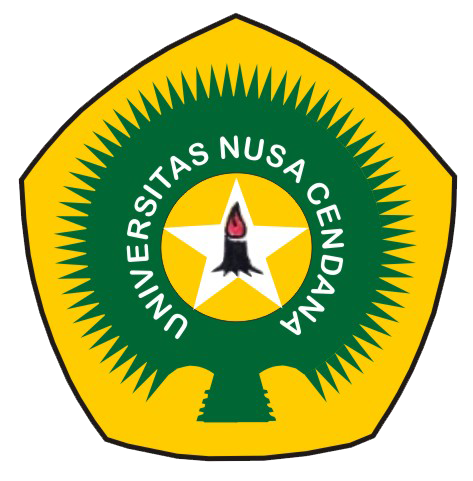 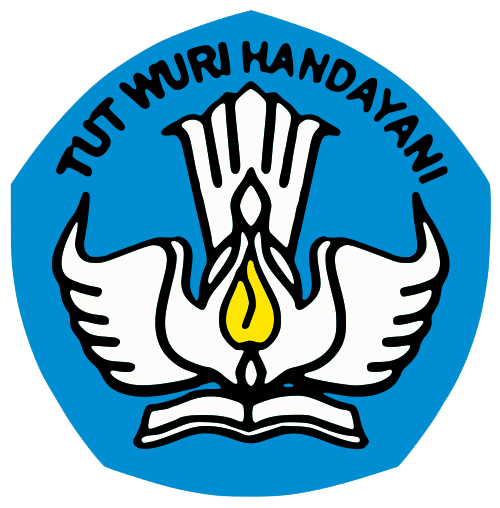 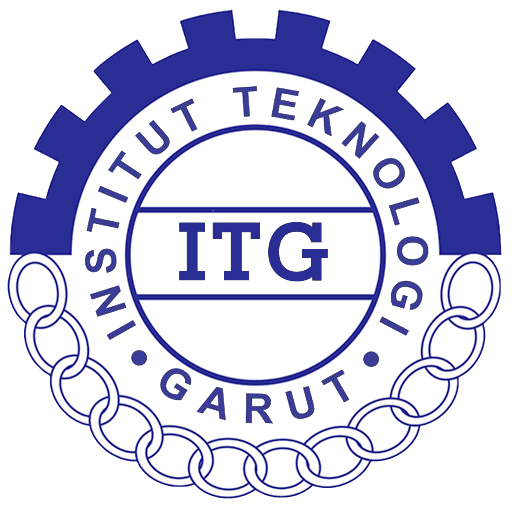 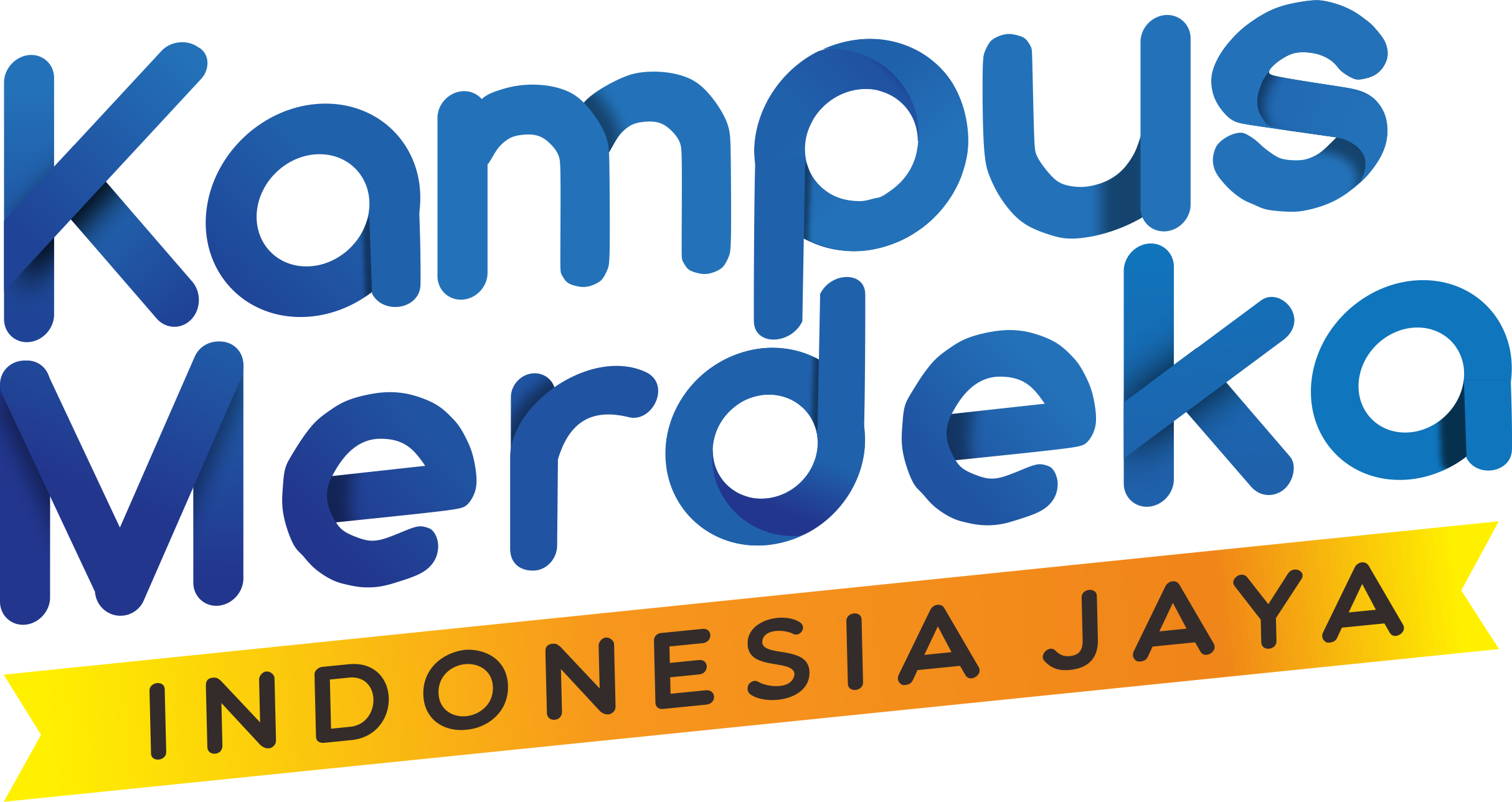 Terimakasih